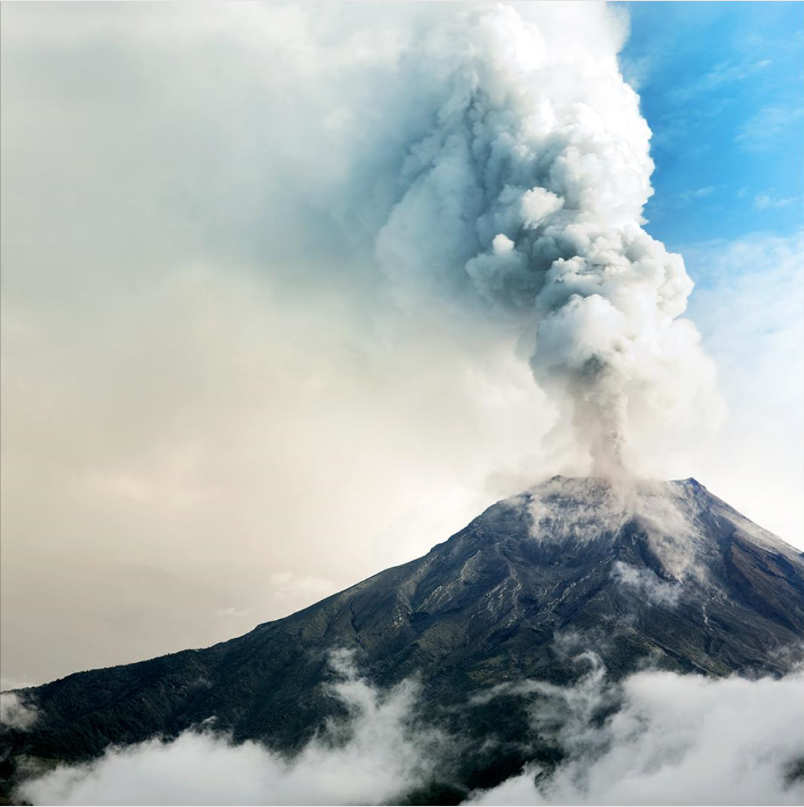 Volcanoes
LC2 Science By: Mrs. Bernsdorff
Day 1
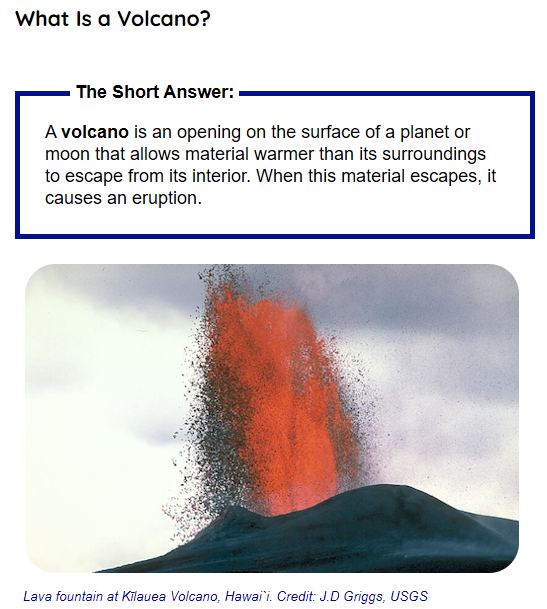 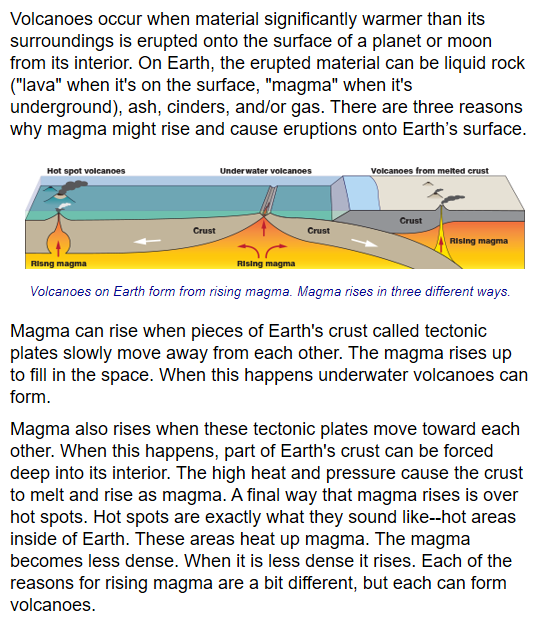 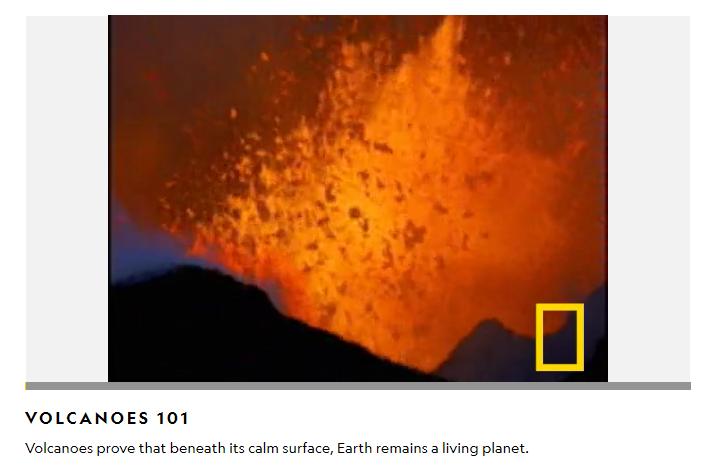 https://kids.nationalgeographic.com/explore/science/volcano/
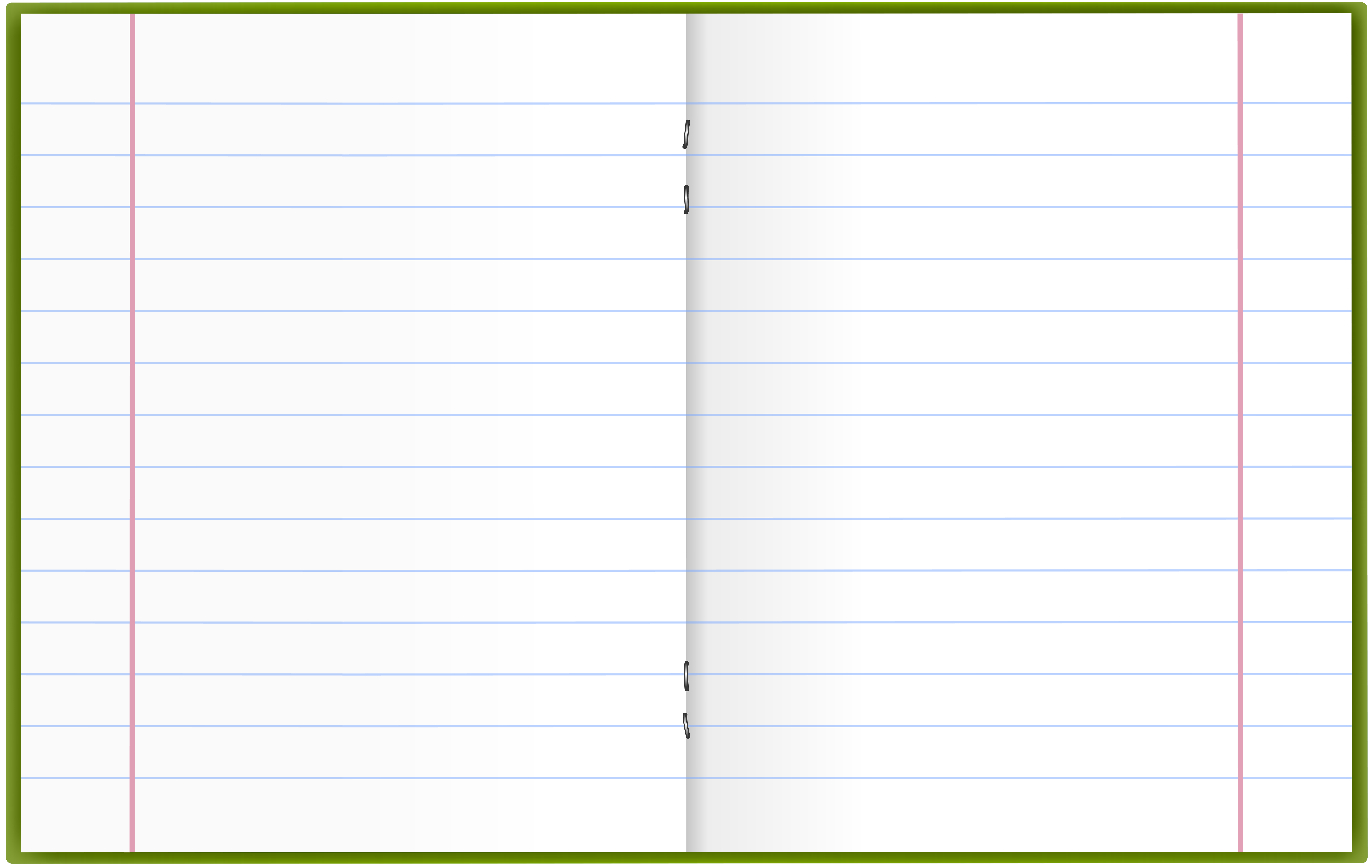 Volcanoes
Name ____________________
1




2

3
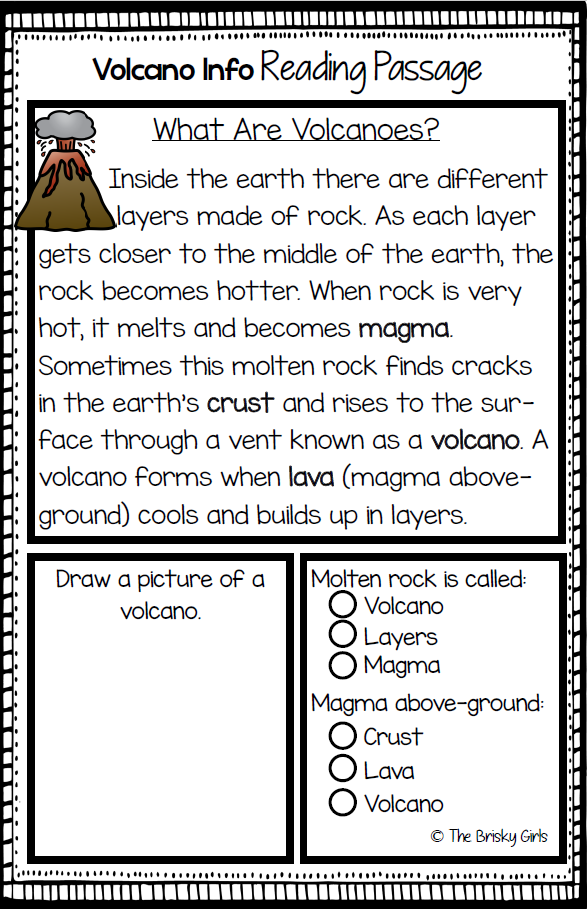 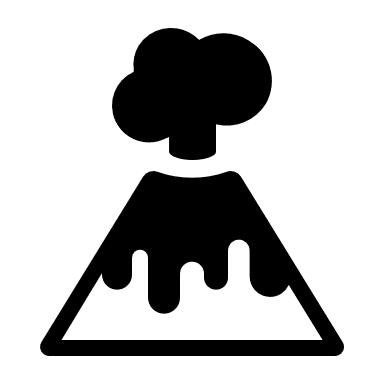 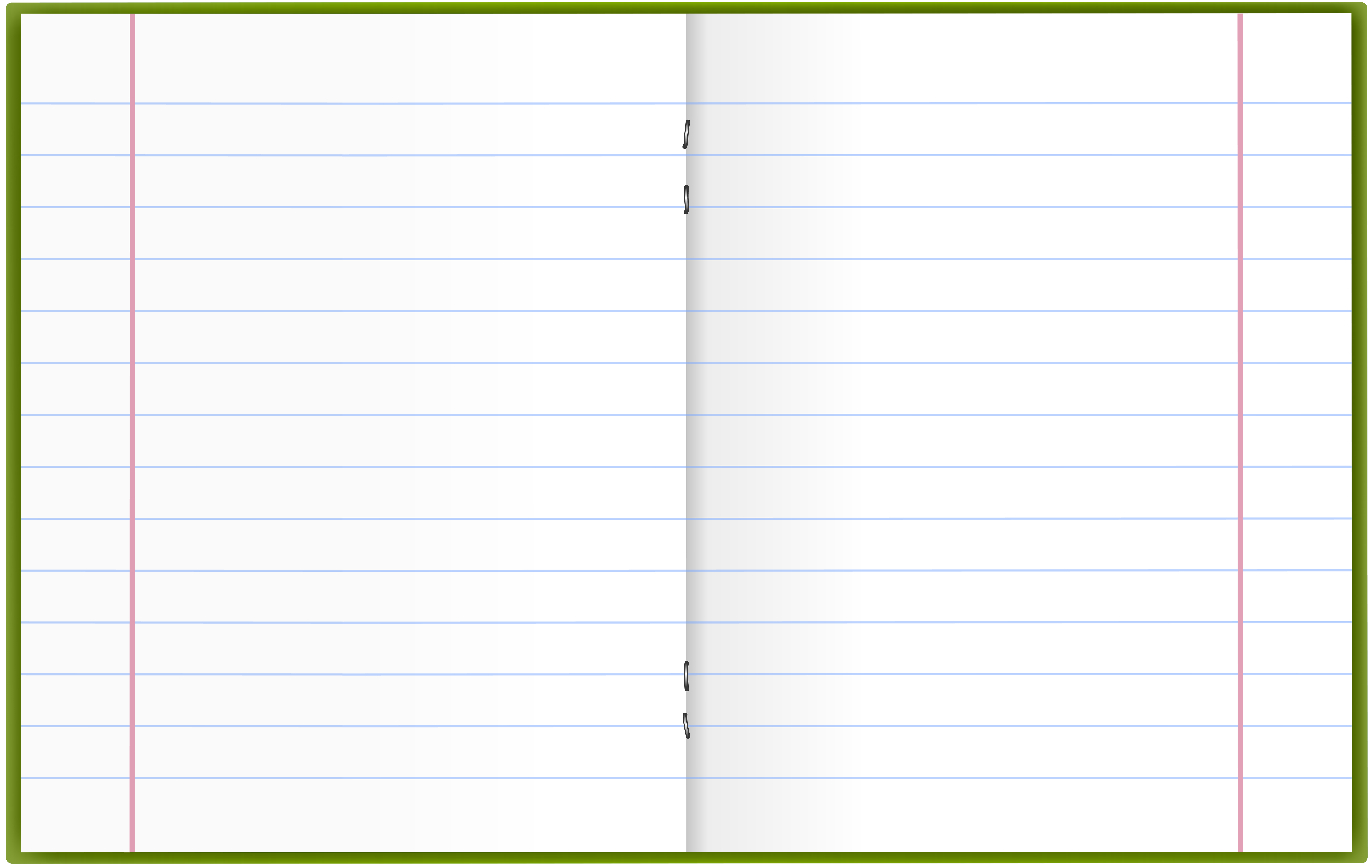 Mrs. Bernsdorff
Volcanoes
Name ____________________
1




2

3
Magma

Lava
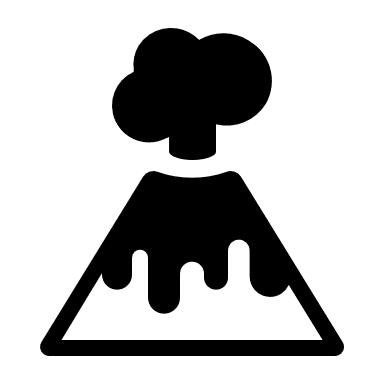